Værditabsordningen 
Vedr. opstilling af vindmøller ved Broholm
Energistyrelsen
Arbejder for at sikre danske borgere og virksomheder omkostningseffektiv og stabil forsyning af el, gas, varme og vand.

Ambitionen er, at Danmark skal være uafhængig af fossile brændsler – kul, olie og gas. 

Administrerer værditabs-, salgsoptions- og VE-bonusordningen samt agere som sekretariat for Taksationsmyndigheden.
Program
Værditabsordningen

Salgsoptionsordningen

Taksationsmyndigheden

VE-bonus

Grøn Pulje
Hvad er værditabs- og salgsoptionsordningen?
Giver mulighed for at anmelde krav om erstatning for værditab og salgsoption på beboelsesejendomme

Forpligter opstiller til at betale tilkendte værditab og evt. tilbyde at købe ejendommen ved salgsoption 

Krav om betaling af værditab og salgsoption bortfalder, såfremt værditabet udgør 1 % eller derunder af beboelsesejendommens værdi
Hvem kan anmelde krav om værditabsbetaling?
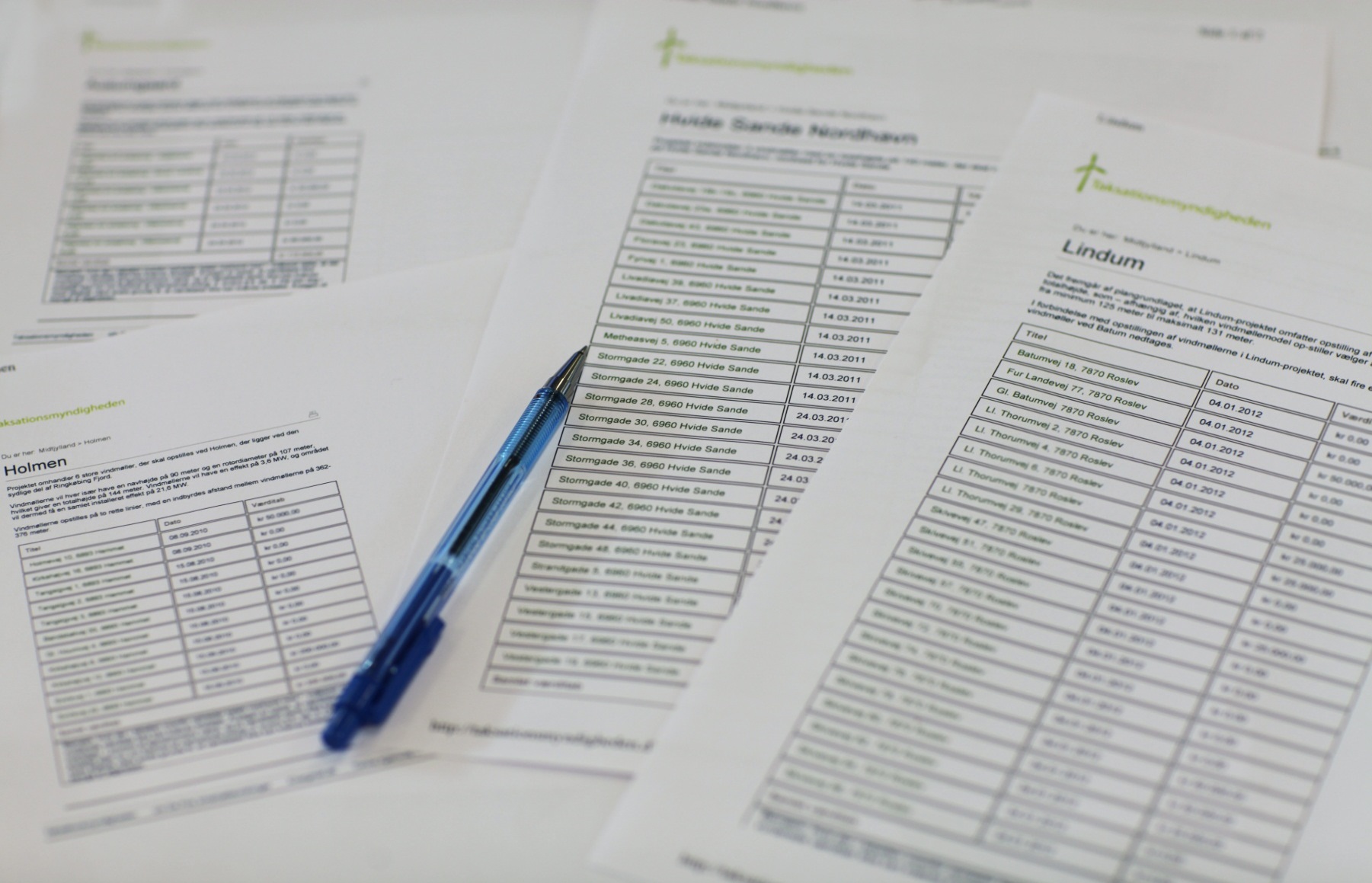 Ejere af beboelsesejendomme

Ved beboelsesejendom forstås:
        ”fast ejendom, der lovligt kan  
         anvendes til permanet eller   
         midlertidig beboelse, herunder 
         udendørsarealer, som anvendes som 
         en naturlig del af beboelsen…”

Medvirken kan føre til nedsættelse eller bortfald af værditab
Hvem kan anmelde krav om salgsoption?
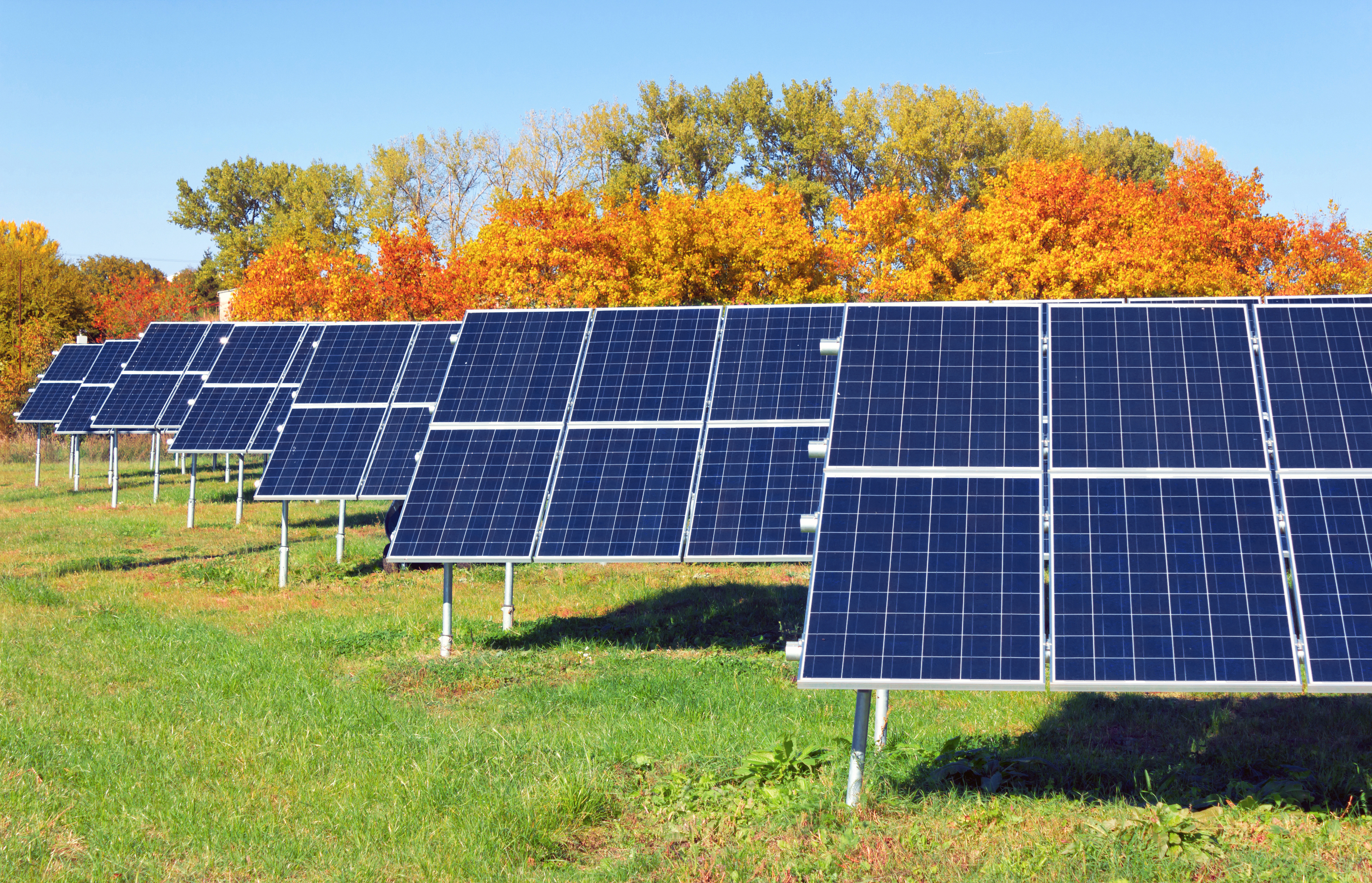 Ejere af beboelsesejendomme, som er helt eller delvis beliggende i en afstand af op til 6 x vindmøllehøjden.

Placeringen af beboelsesejendommen er afgørende for, om man kan anmelde krav om salgsoption 

Medvirken til værditabet kan føre til at salsoptionen beløbsmæssigt nedsættes eller helt bortfalder
Gebyr ved anmeldelse
Placeringen af beboelsesbygningen er afgørende

Beboelsesejendomme som er helt eller delvist beliggende i en afstand af op til 6 x vindmøllehøjden:
Anmeldelse om værditabserstatning er gratis
Anmeldelse om salgsoption
 
Andre ejere af beboelsesejendomme:
Anmeldelse om værditabserstatning koster et gebyr på 4.000 kr.
Ingen mulighed for salgsoption
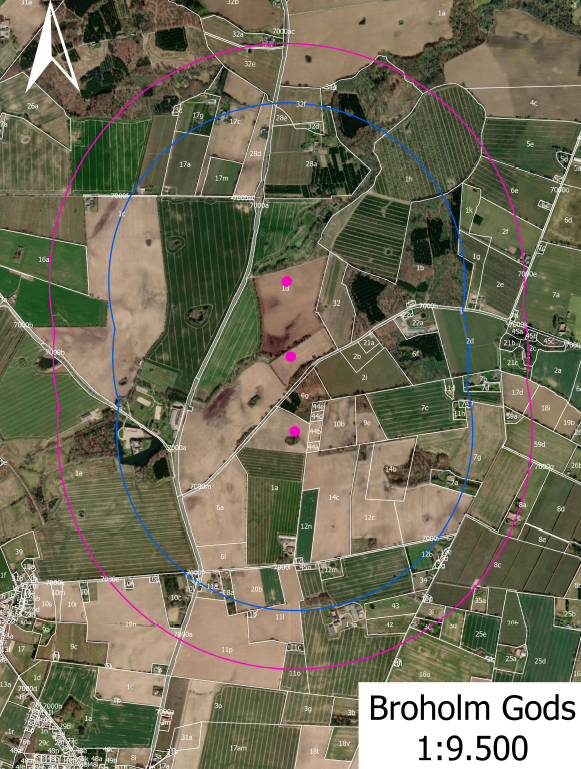 Hvordan og hvornår kan der anmeldes krav?
Anmeldelse af krav om værditab og evt. salgsoption inden 8 uger fra afholdelsen af det offentlige møde
Frist: 18. oktober 2023 kl. 23.59
Anmeldelsesskema findes på www.taksationsmyndigheden.dk
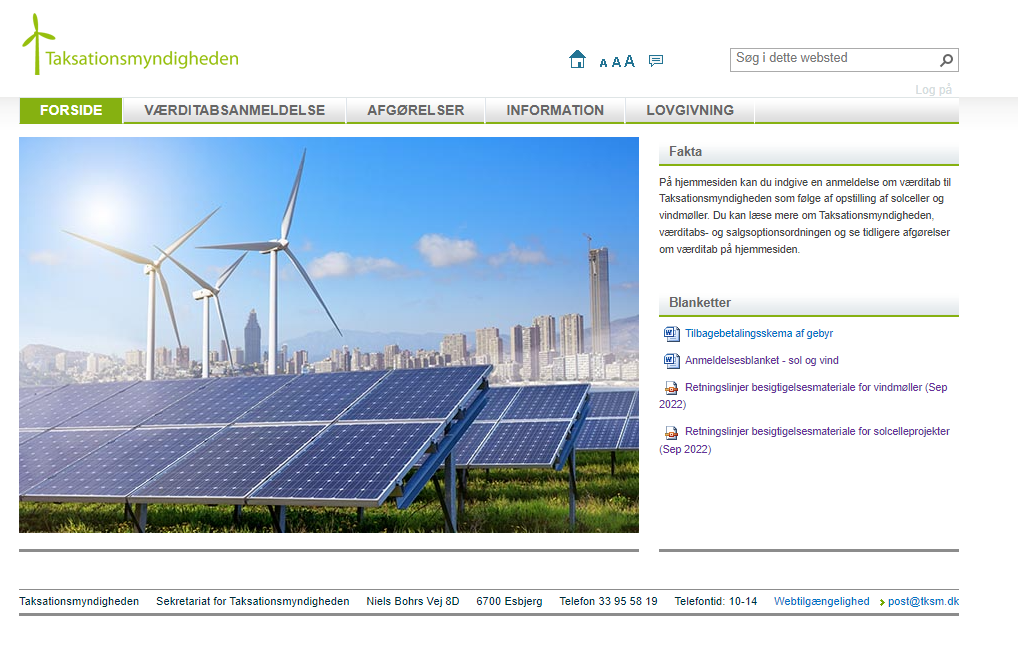 Vurdering af værditabet og evt. salgsoption
Foretages af Taksationsmyndigheden 

Taksationsmyndigheden er beskikket af Klima-, Energi- og Forsyningsministeren

Individuel besigtigelse af den konkrete beboelsesejendom, herunder de nære udendørs opholdsarealer
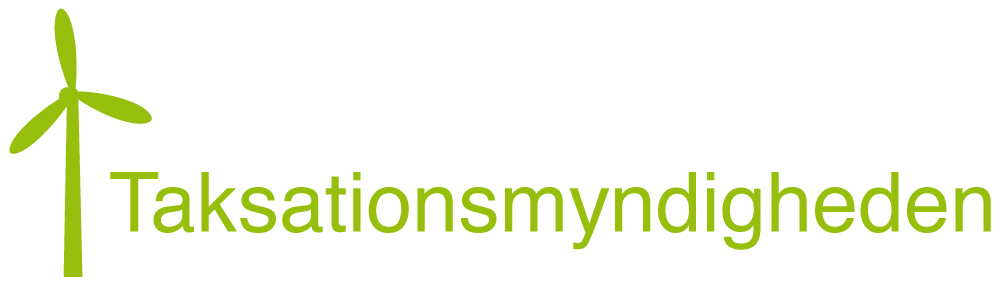 Taksationsmyndighedens besigtigelse
Besigtigelsen planlægges, efter at anlægget er nettilsluttet

Fremsende af orienteringsbrev ca. 4 uger inden afholdelse af besigtigelse

Taksationsmyndigheden forbereder sagen inden besigtigelsen 

Forvaltningsretlige regler om partshøring er gældende
Elementer i vurderingen af værditab
Gener som kan have betydning for beboelsesejendommens værdi: 
Visuel dominans
Støjgener
Skyggekast
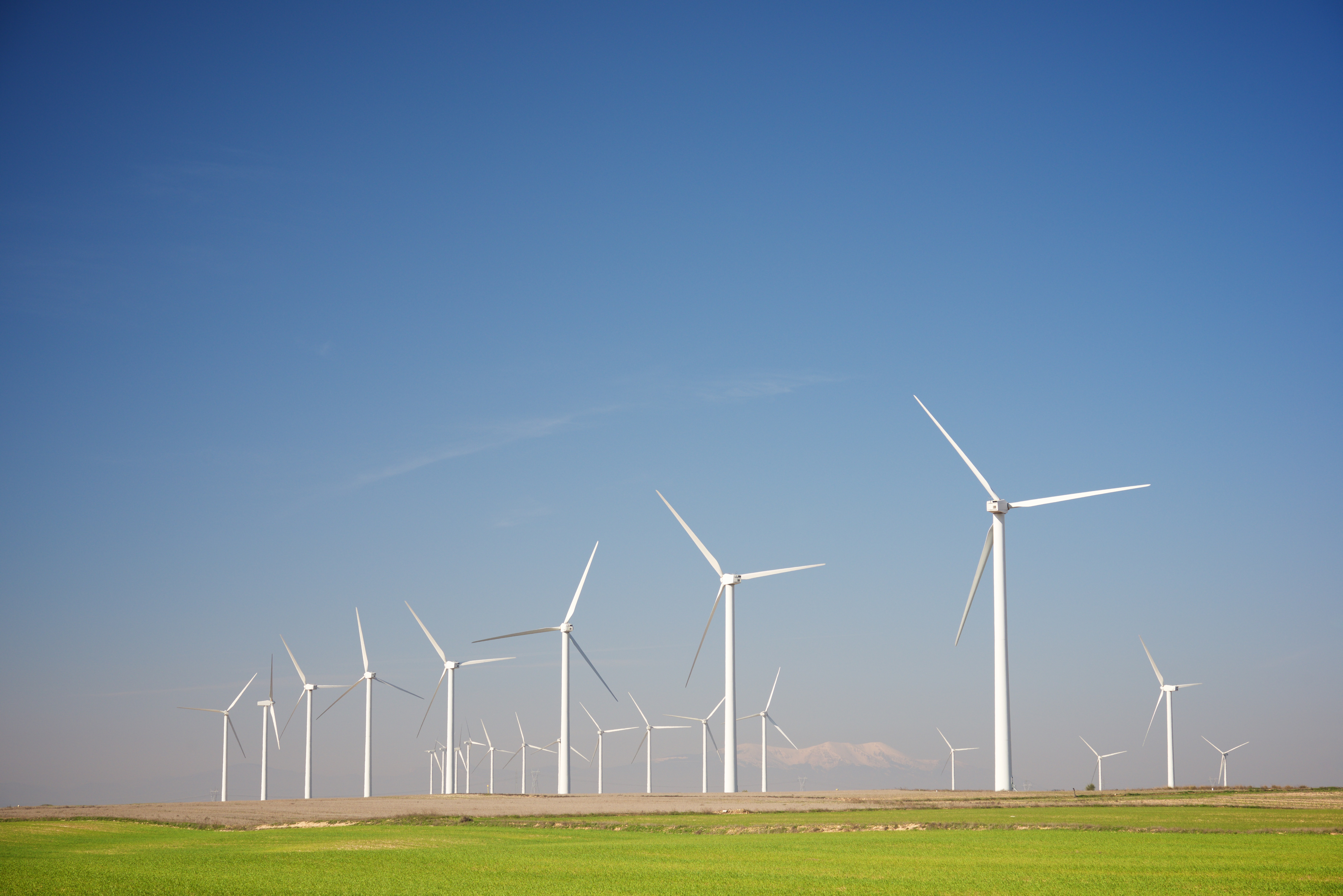 Visuelle gener
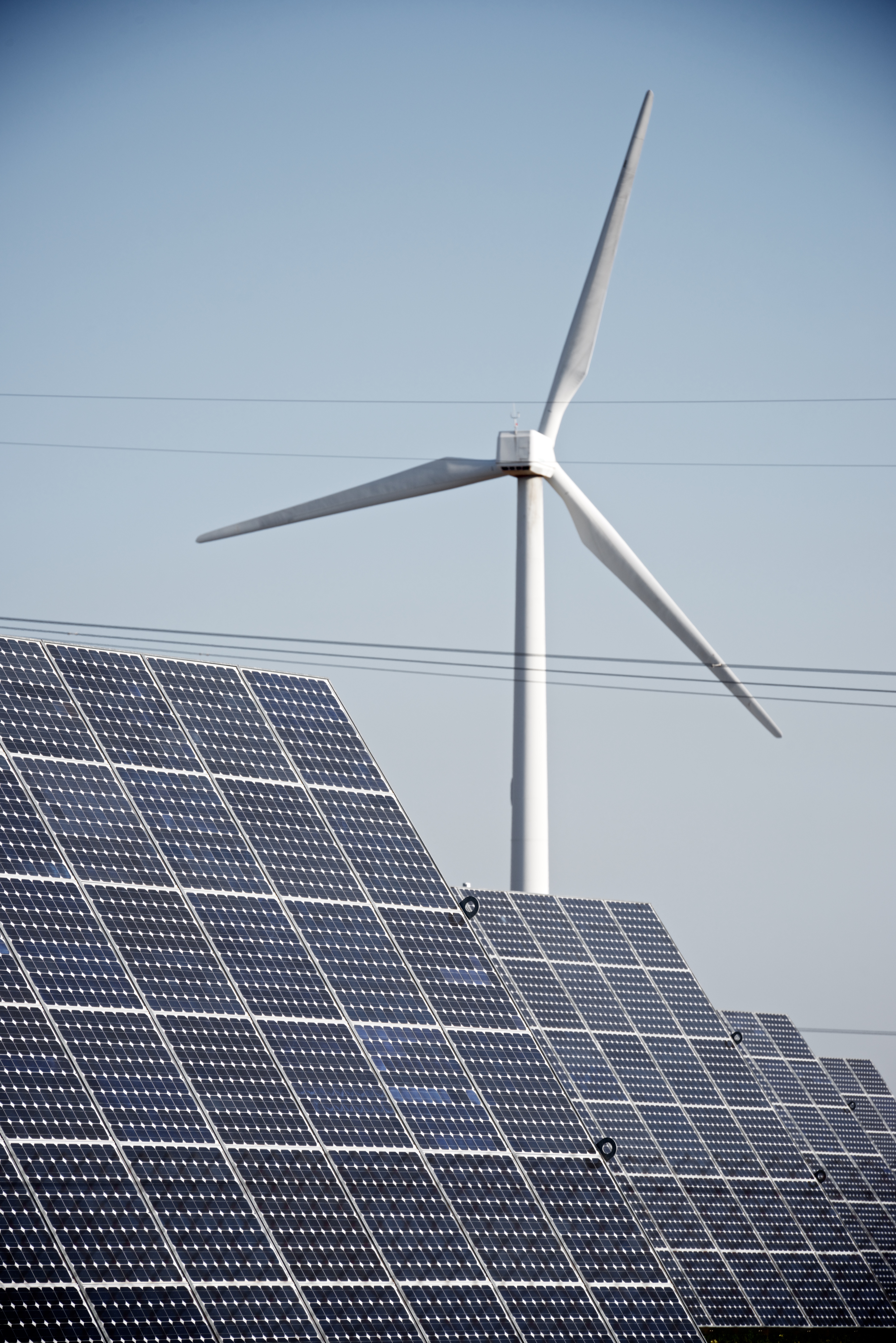 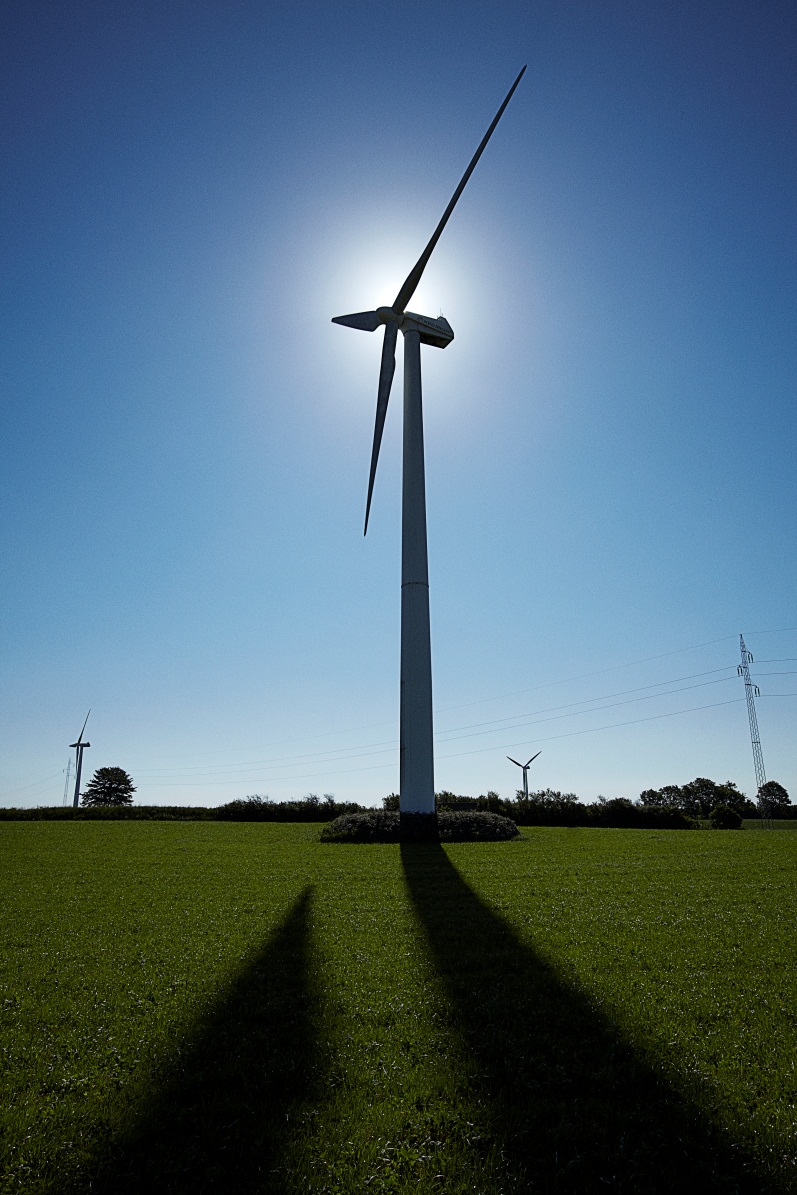 Kan anlægget ses fra beboelsesejendommen?

Vurderes på baggrund af visualiseringsbilleder fra den konkrete ejendom
Støjgener
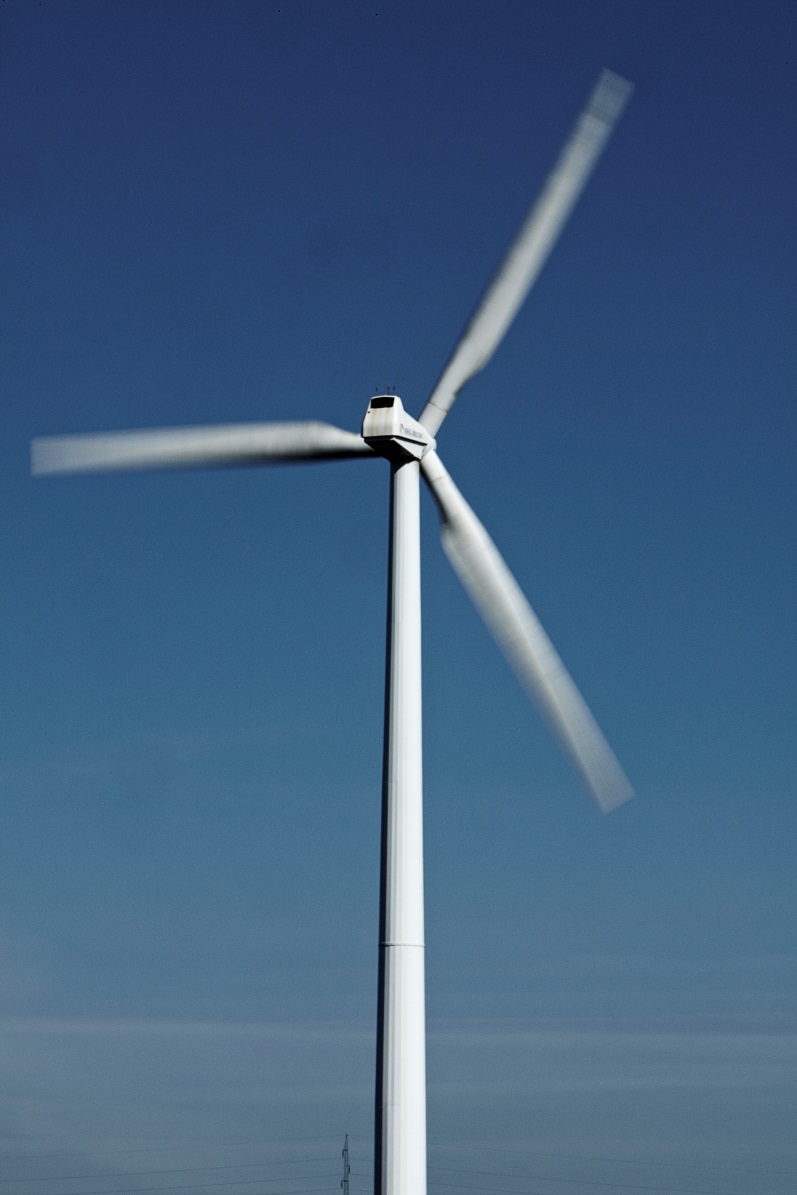 Vurderingen foretages på baggrund af støjberegninger fra den konkrete beboelsesejendom

Støjændringen er det væsentligste – eksisterende støjkilder tages i betragtning, f.eks. Større veje, skydebaner og motocrossbaner mv.
Skyggekast
Vurderingen foretages på baggrund af skyggekastberegninger fra den konkrete beboelsesejendom 

Af beregningerne fremgår hvornår på året og hvad tid på dagen, den konkrete beboelsesejendom må forventes at blive påvirket af skyggekast 

Beregningerne foretages i fladt terræn
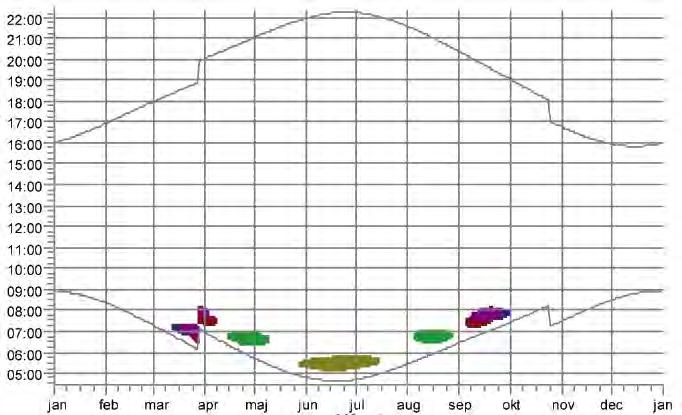 Hvad skal du overveje, inden du anmelder et krav?
Vil din beboelsesejendom blive belastet i en sådan grad, at det påvirker din ejendomsværdi?

Vil anlægget kunne ses?
Vil anlægget kunne høres?
Vil vindmøllerne påføre din beboelsesejendom skyggekast?
Vil der være andre gener, som f.eks. påvirkningen af områdets værdi?
Frivilligt forlig
Opstilleren og ejeren af beboelsesejendommen kan indgå aftale om værditabets størrelse

Spørgsmål om værditabets størrelse kan herefter ikke indbringes for Taksationsmyndigheden

Har Energistyrelsen ikke inden 4 uger efter fremsættelse af et krav modtaget underretning om en frivillig aftale, anmoder Energistyrelsen Taksationsmyndigheden om at træffe afgørelse vedrørende værditabet
Taksationsmyndighedens afgørelse
Taksationsmyndighedens afgørelse kan ikke påklages til en anden offentlig instans 

Taksationsmyndighedens afgørelse kan indbringes for domstolene mod opstiller 

En evt. erstatning udbetales senest 8 uger efter afgørelsen

Orientering om valg af salgsoption min 3 mdr. efter afgørelsen
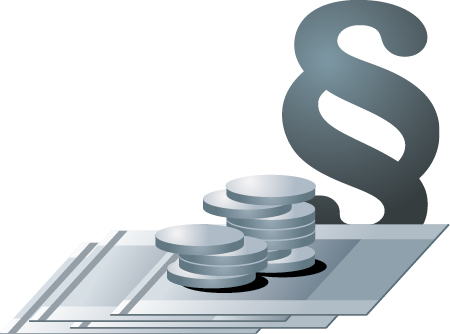 Opsummering 1. del
VE-bonusordningen 
Årlig bonus for beboere
Hvad er VE-bonusordningen?
VE-bonusordningen giver nære naboer til projektet, mulighed for at få en årlig udbetaling svarende til en del af VE-anlæggets kapacitet i hele anlæggets levetid. 

Udbetalingerne vil blive baseret på anlæggets produktion fra 6,5 kW og el markedsprisen og være skattefrie. 

Den samlede VE-bonus må maksimalt udgøre 1,5 % af anlæggets kapacitet.
Hvem kan få VE-bonus?
Husstande inden for 8 x vindmøllehøjden

Ved husstand forstås:
 ”Samtlige beboere, som er registeret i CPR med bopæl på samme adresse i en beboelsesejendom uanset relationerne mellem beboerne..”

Ved beboer forstås:
     ”En person, der er fyldt 18 år, som er registeret i CPR med bopæl på en
      adresse i en beboelsesejendom ved et vedvarende energianlæg..” 

Medvirken til opstilling af det vedvarende energianlæg medfører, at retten til VE-bonus bortfalder for hele husstanden.
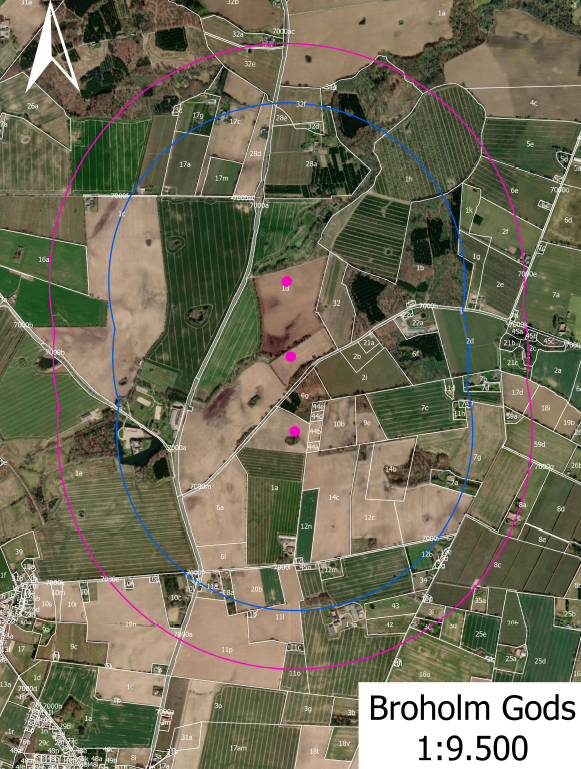 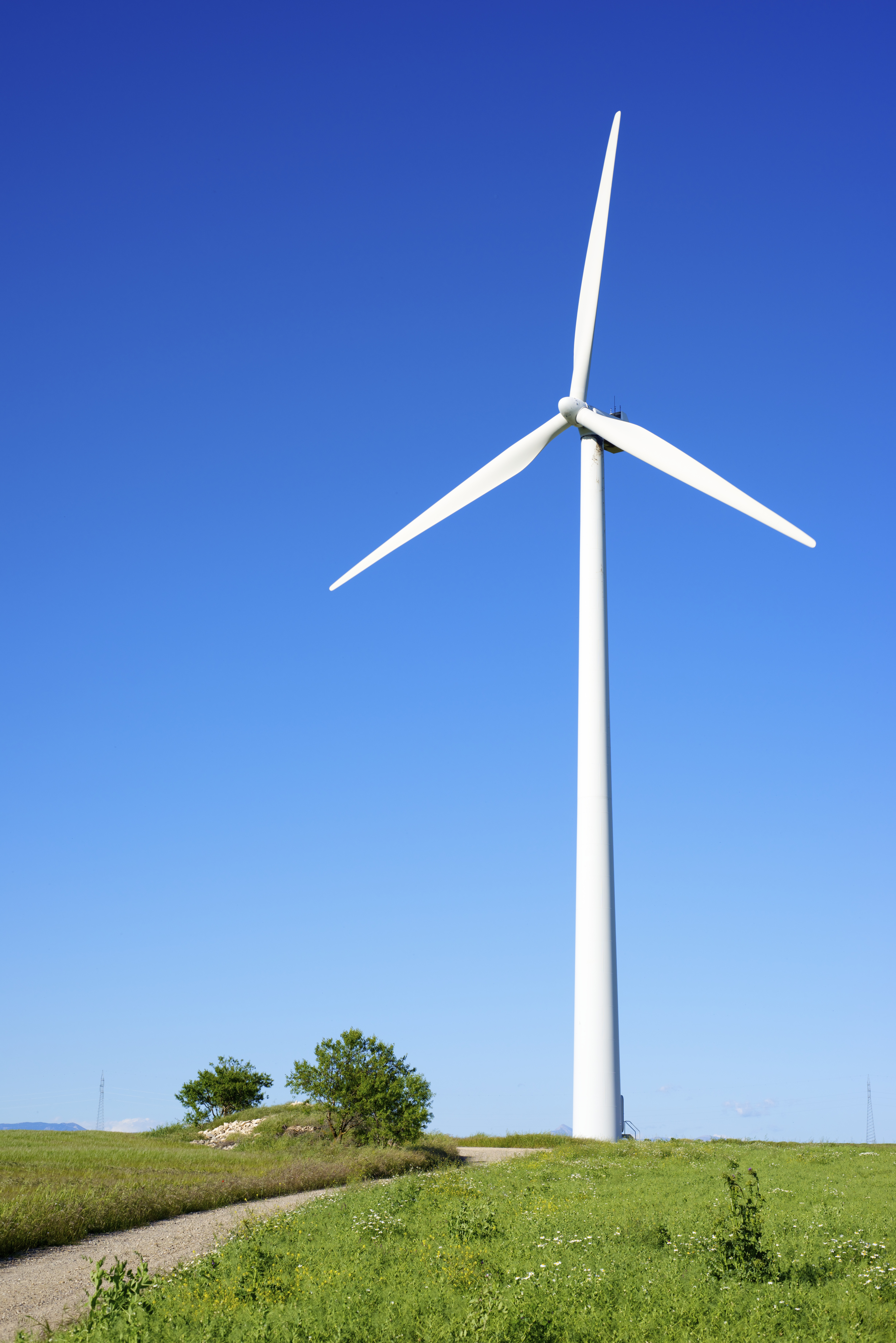 Udbetaling af VE-bonus
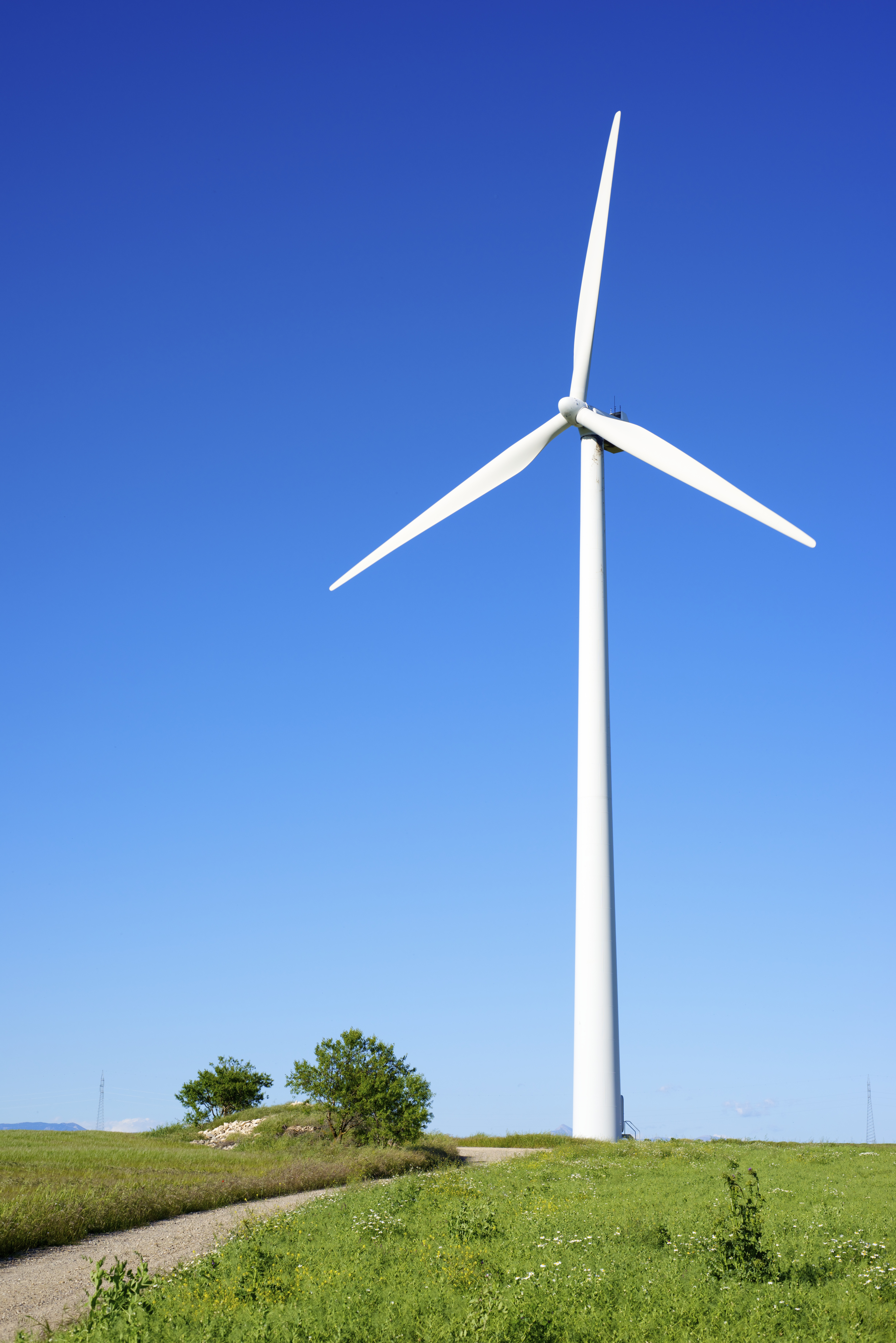 VE-bonus udbetales til husstanden én gang årlig bagudrettet med frist den 1. maj

Udbetalingen sker til den beboer, der er ansvarlig for fordelingen

Retten til VE-bonus kan ikke overdrages til tredjemand og ophører ved fraflytning 

Opstiller har pligt til at sikre, at husstanden modtager den korrekte udbetaling af VE-bonus
Hvordan og hvornår for accept af tilbud om VE-bonus?
Accept af tilbud om VE-bonus inden 8 uger fra afholdelsen af det offentlige møde
Frist: 18. oktober 2023 kl. 23.59
Meddelelse af accept af VE-bonus skal sendes til opstiller. Adresse og mail fremgår af betingelser i accept af VE-bonus.
Grøn Pulje
Hvad er grøn pulje?
Forpligter opstiller at indbetale et beløb til en kommunal grøn pulje senest 14 dage efter nettilslutning 
Vindmøller: 125.000 kr. pr. MW

Forpligter kommunen at administrere og oprette en grøn pulje

Kommunalbestyrelsen fastsætter retningslinjer for ansøgningsproceduren for tilskud fra grøn pulje

Kommunalbestyrelsen kan afsætte op til 8 % til administration 

Pengene skal allokeres inden 3 år efter indbetaling, ellers skal pengene betales til statskassen
Hvem kan ansøge om midler fra grøn pulje?
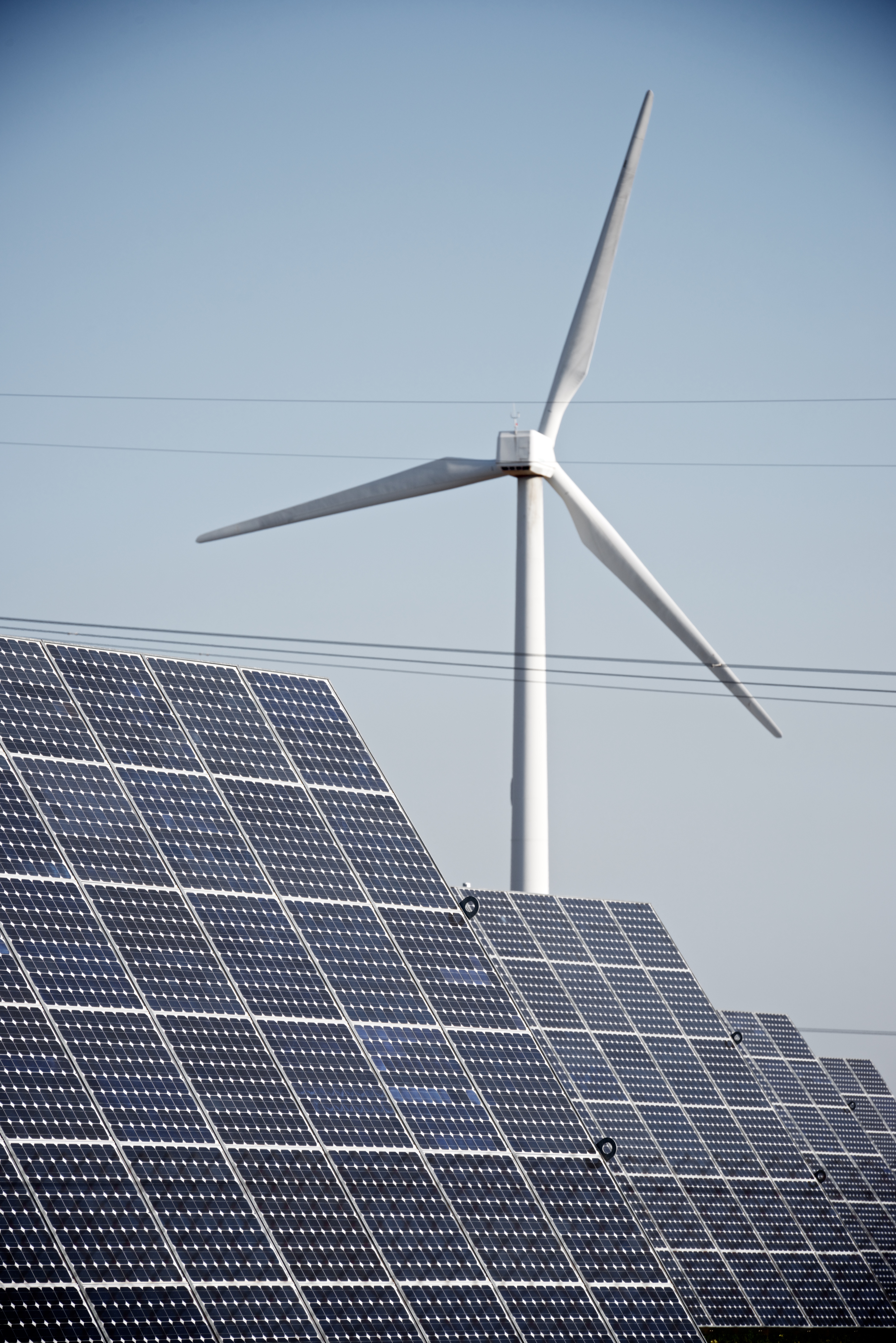 Følgende kan ansøge om tilsagn fra grøn pulje:
Naboer inden for 6 x vindmøllehøjden.
Lokale i øvrigt i kommunen

Kommunen kan prioritere at give tilsagn om tilskud fra grøn pulje til kommunale tiltag 

Kommunalbestyrelsens tilsagn om tilskud skal senest 1 uge efter afgivelsen offentliggøres
Vil du vide mere?
www.ens.dk / fo@ens.dk 
www.taksationsmyndigheden.dk
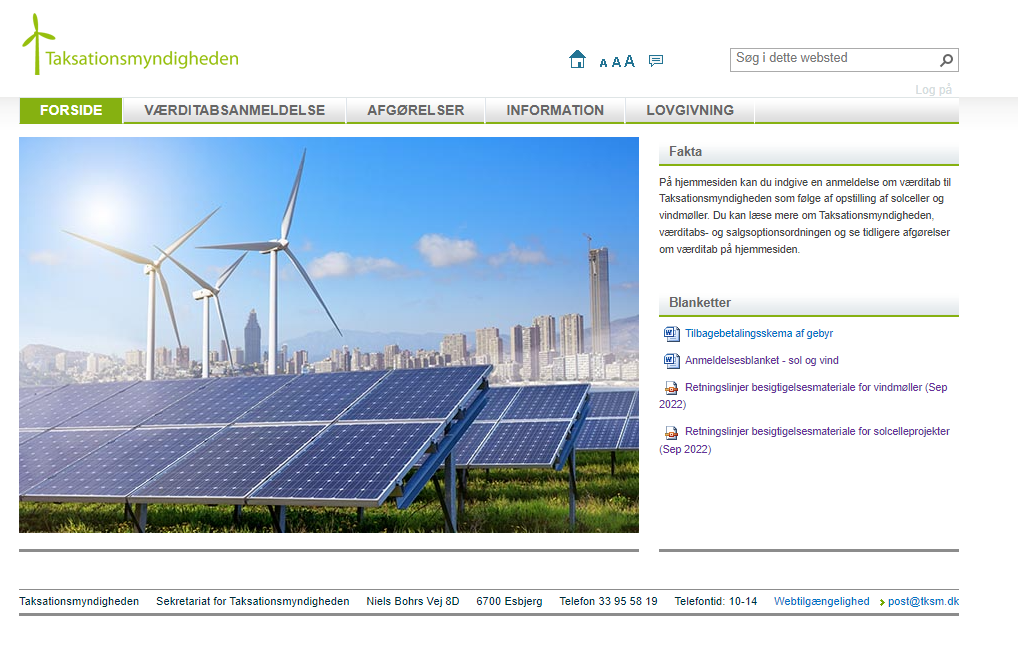 Spørgsmål?